计算系统概论A
Introduction to Computing Systems
（CS1002A.02）
Chapter 2-1  How do we represent information in a computer
苗付友
mfy@ustc.edu.cn2023 Fall

计算机科学与技术学院
School of Computer Science and Technology
Outline
How do we represent information in a computer?
1
2
Integer Data Types
3
2’Complement Integers
4
Binary-Decimal Conversion
Outline
How do we represent information in a computer?
1
2
Integer Data Types
3
2’Complement Integers
4
Binary-Decimal Conversion
A Computer looks like……
PC   电脑
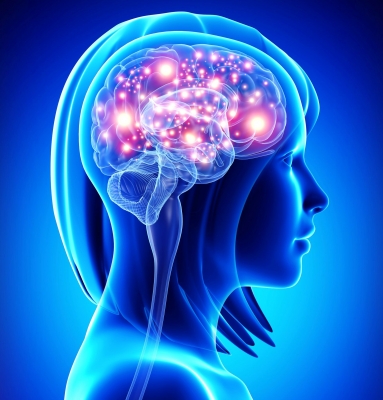 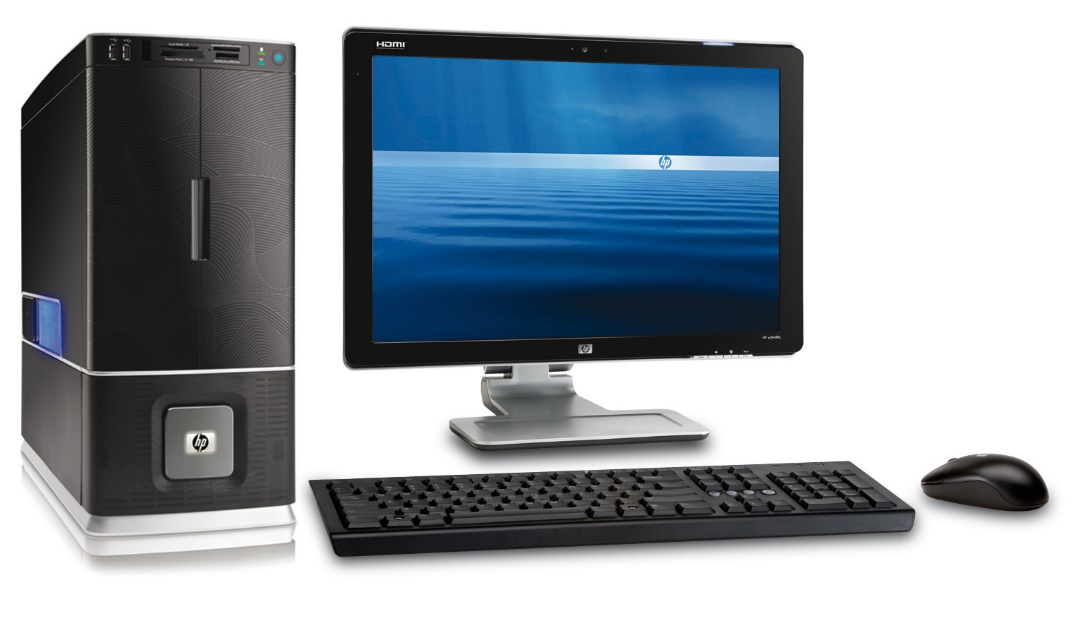 Hardware and Software
3 + 5 = ?
3 > 5 ?
……
2023/9/14
4
5 Senses of Human
Sight
Image,picture,photo,video,…
Hearing
Sound,voice,speech,music,…
Touch
Shape,soft,hard,hurt,numb,…
Taste
Sour,sweet,bitter,spicy,salty,…
Smell
Sweet,smelly,…
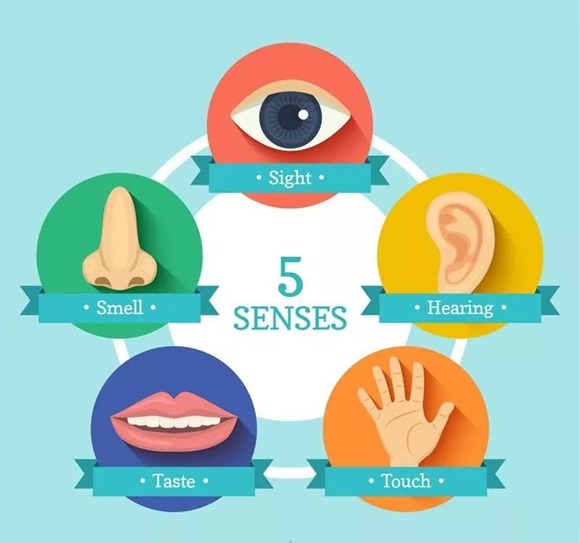 to record by number, data, words, symbols, text, language, ……
2023/9/14
5
What kinds of information do we need to represent?
Kinds of Information
Numbers – natural number, integers, positive/negative integers, integers/decimals, real, complex, rational, irrational, signed, unsigned, floating point, …
Text – characters, strings, …
Logical – true, false
Images – pixels, colors, shapes, …
Sound – sound of talk, sound of sing, … 
Video – a  series of images
Instructions – plus(+), minus(-), times（*）,divided by(/) , …
…
Data type: representation and operations within the computer

We’ll start with numbers…
2023/9/14
6
How do we represent data in a computer?
At the lowest level, a computer is an electronic machine.
works by controlling the flow of electrons
Easy to recognize two conditions:
presence of a voltage – we’ll call this state “1”
absence of a voltage – we’ll call this state “0”
Could base state on value of voltage, but control and detection circuits more complex.
compare turning on a light switch to measuring or regulating voltage
We’ll see examples of these circuits in the next chapter.
2023/9/14
7
Simple Switch Circuit
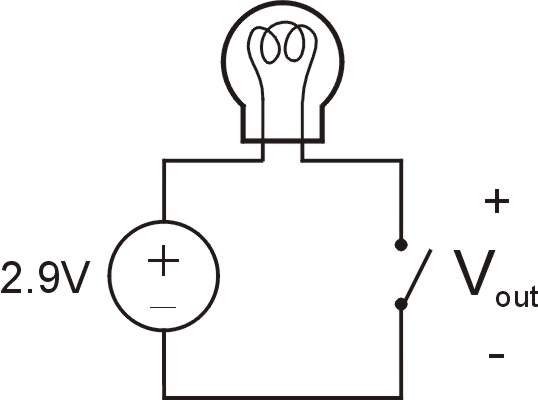 Switch open:
No current through circuit
Light is off
Vout is +2.9V

Switch closed:
Short circuit across switch
Current flows
Light is on
Vout is 0V
Switch-based circuits can easily represent two states:
on/off, open/closed, voltage/no voltage.
2023/9/14
8
Computer is a binary digital system.
Digital system:
finite number of symbols
Binary (base two) system:
has two states: 0 and 1
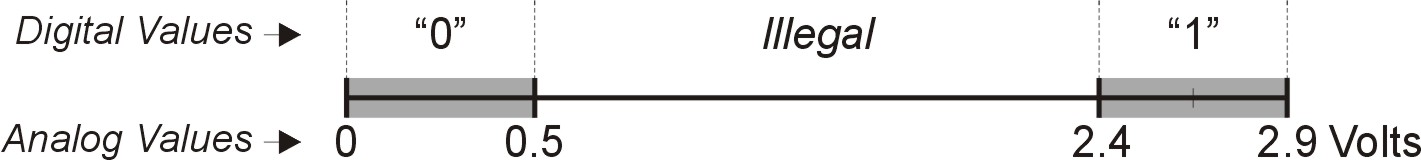 Basic unit of information is the binary digit, or bit.
Values with more than two states require multiple bits.
A collection of two bits has four possible states:00, 01, 10, 11
A collection of three bits has eight possible states:000, 001, 010, 011, 100, 101, 110, 111
A collection of n bits has 2n possible states.
2023/9/14
9
N-type MOS Transistor
MOS = Metal Oxide Semiconductor
two types: N-type and P-type
N-type
when Gate has positive voltage,short circuit between #1 and #2(switch closed)
when Gate has zero voltage,open circuit between #1 and #2(switch open)
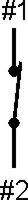 Gate = 1
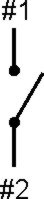 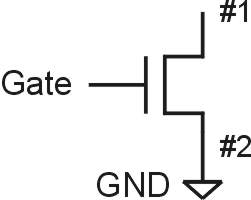 Gate = 0
Terminal #2 must be
connected to GND (0V).
2023/9/14
10
P-type MOS Transistor
P-type is complementary to N-type
when Gate has positive voltage,open circuit between #1 and #2(switch open)
when Gate has zero voltage,short circuit between #1 and #2(switch closed)
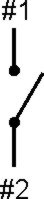 Gate = 1
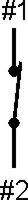 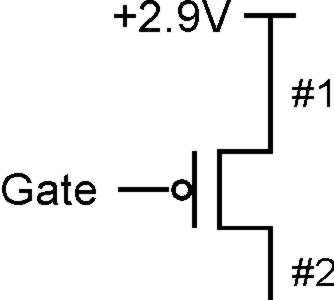 Gate = 0
Terminal #1 must be
connected to +2.9V.
2023/9/14
11
Logic Gates
Use switch behavior of MOS transistors to implement logical functions: AND, OR, NOT.

Digital symbols:
recall that we assign a range of analog voltages to each digital (logic) symbol





assignment of voltage ranges depends on electrical properties of transistors being used
typical values for "1": +5V, +3.3V, +2.9V, +1.1V for purposes of illustration, we'll use +2.9V
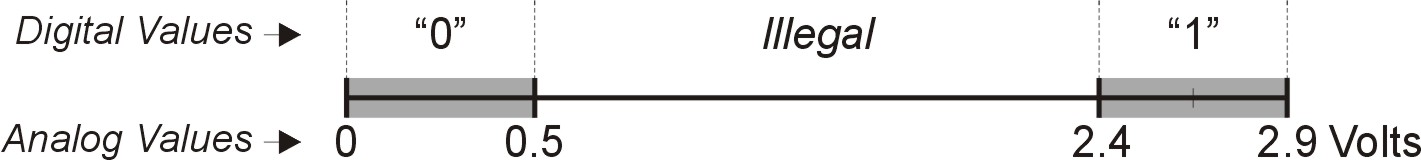 2023/9/14
12
Number Notation
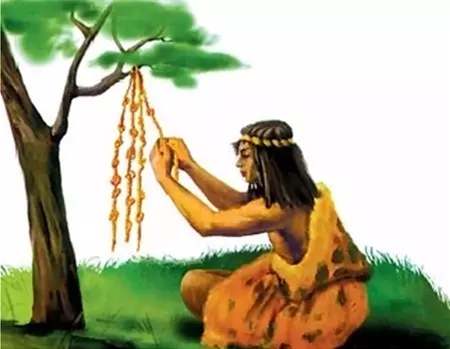 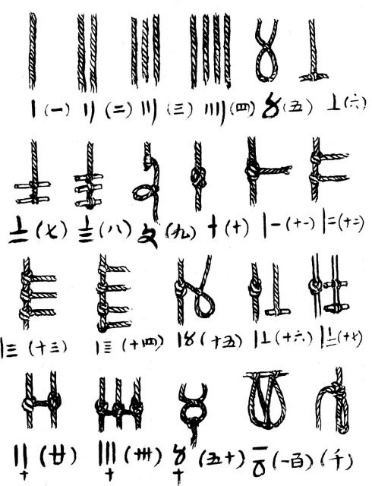 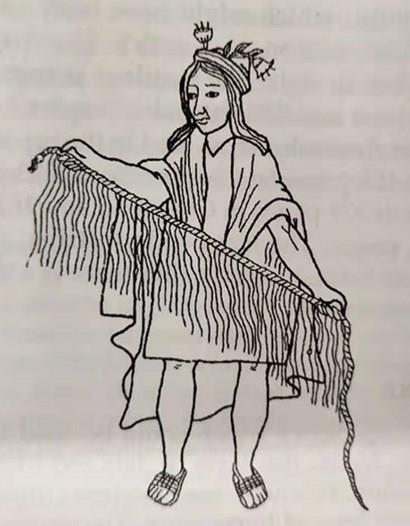 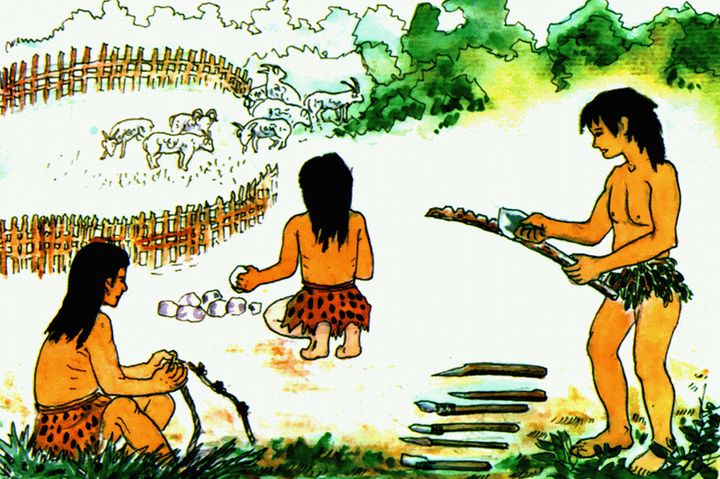 Counting stone(石头）
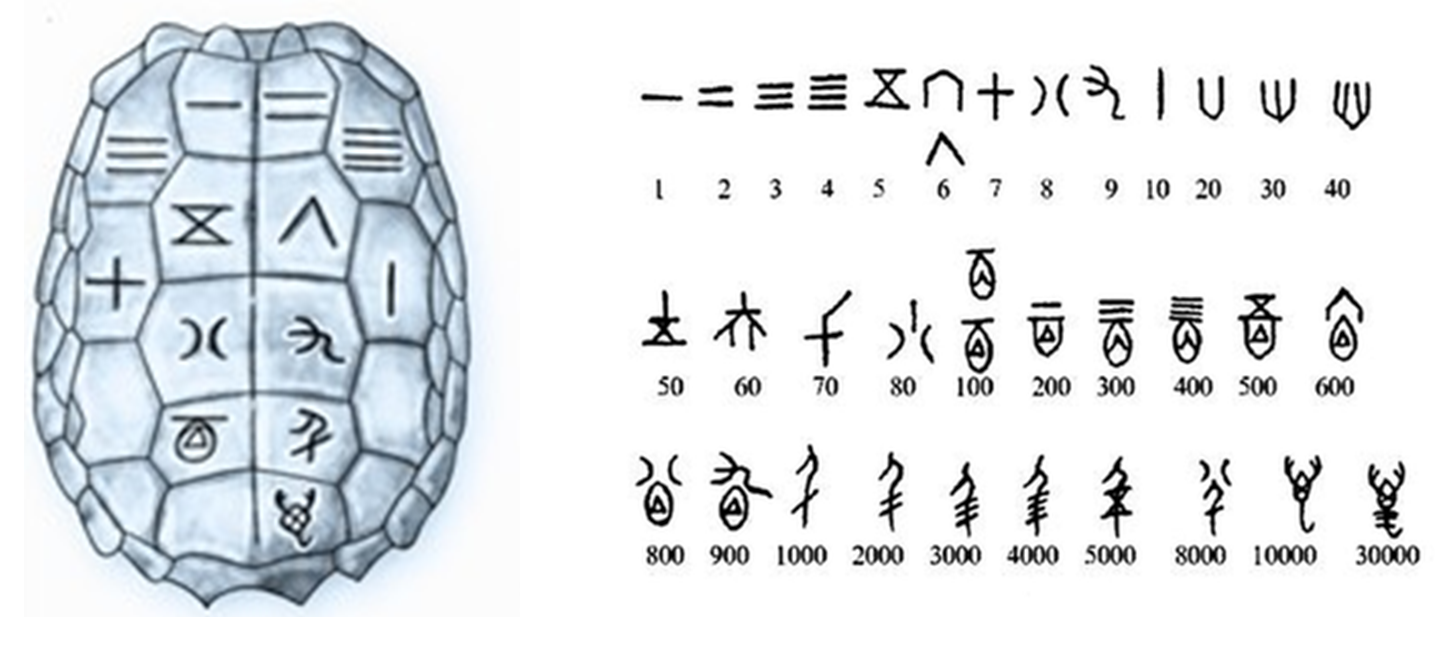 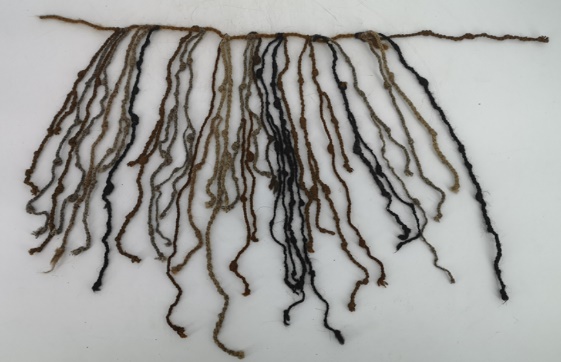 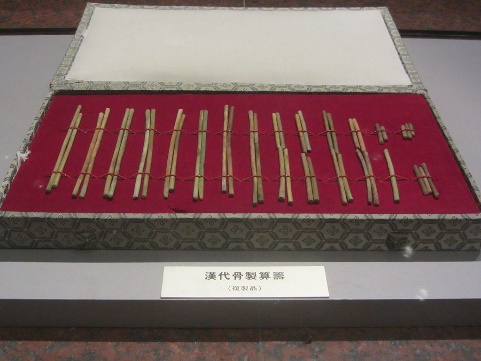 Inscriptions on oracle bones
（甲骨文上刻字）
Knotting(结绳）
Counting rod(算筹)
2023/9/14
13
Number Notation
Non-positional notation(like to Counting rod)
 Could represent a number (“5”) with a string of ones (“11111”) problems?
5
11111
2023/9/14
14
329
102
101
100
Number Notation
Weighted positional notation
decimal numbers(denary numbers): “329”
“3” is worth 300, because of its position(with place value 100), 
 while “9” is only worth 9, because of its position(with place value 1)
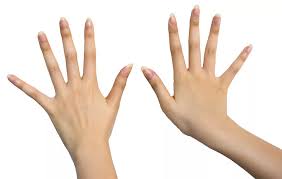 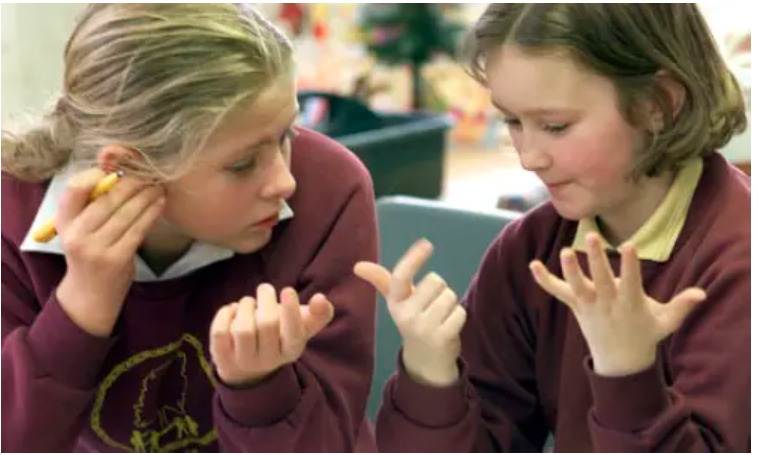 3x100 + 2x10 + 9x1 = 329
Denary numbers 
base  is 10, 
place value according its position
2023/9/14
15
Denary numbers - base ten
(5346)10
5346
Octonary numbers - base eight
(5346)8    




     







 
 
 (5346)8   = 5x512+3x64+4x8+6x1=(2790)10
 (75)8       = 7x8+5x1=(61)10
 (31276)8 = 3x4096+1x512+2x64+7x8+6x1=(12990)10
5346
Binary numbers - base two
(101110)2








(101110)2 =1x32+0x16+1x8+1x4+1x2+0x1 =(46)10
(11110100)2 = 1x128+1x64+1x32+1x16+0x8+1x4+0x2+0x1=(244)10
(2790)10 = (             ?               )2 
(5346)10 = (             ?              )2
10 1110
Outline
How do we represent information in a computer?
1
2
Integer Data Types
3
2’Complement Integers
4
Binary-Decimal Conversion
Unsigned Integers (cont.)
An n-bit unsigned integer represents 2n values: from 0 to 2n-1.
2023/9/14
20
Unsigned Binary Arithmetic
Base-2 addition – just like base-10!
add from right to left, propagating carry
carry
10010		10010		1111
	+	1001 	+	1011	+	1
		11011		11101		10000

				10111
			+	111
Subtraction, multiplication, division,…
2023/9/14
21
Signed Integers
With n bits, we have 2n distinct values.
assign about half to positive integers (1 through 2n-1-1)and about half to negative (- (2n-1-1) through -1)
that leaves two values: one for 0, and one extra
Positive integers
just like unsigned – zero in Most Significant（MS） bit00101 = 5
Negative integers
sign-magnitude – set top bit to show negative, other bits are the same as unsigned10101 = -5
one’s complement – flip every bit to represent negative11010 = -5
in either case, MS bit indicates sign: 0=positive, 1=negative
2023/9/14
22
Three representations of signed integers
2’s Complement： 
5 - 5 = 5 + (-5) = 0
1’s Complement： 
5 - 5 = 5 + (-5) =- 0
Signed Magnitude：
5 - 5 = 5 + (-5) =-10
00101	(5)		
	   +  10101	    (-5)
   11010	(-10)
00101	(5)		
+ 11010	(-5)	
   11111	(-0)
00101      (5)	    
 +11011      (-5)	
	 00000	   (0)
2023/9/14
23
Outline
How do we represent information in a computer?
1
2
Integer Data Types
3
2’Complement Integers
4
Binary-Decimal Conversion
Modular Arithmetic and Signed Integer Representation
a mod m –the residue of a divided by m
                a=q*m+ r ;      0<=r<m ;       r=a mod m
Example:14 mod 4=2  due to 14=3*4+2; 2 is the residue of 14 mod 4
-3 mod 8=5 due to -3=(-1)*8+5;
Registers in a computer have finite length, e.g. length of n bits, or 2n distinct numbers can be represented.  Addition, subtraction in a computer is actually modular arithmetic.

For unsigned numbers (模2n运算的截断效果=丢弃n位寄存器的最高进位)
In decimal (increase by 1, finite representations)
  0 mod 8=0; 1 mod 8=1; 2 mod 8=2; 3 mod 8=3; 4 mod 8=4; 5 mod 8=5; 
  000        001        010        011        100        101    
    
  6 mod 8 =6;  7 mod 8=7; 8 mod 8=0; 9 mod 8=1; 10 mod 8=2; …
  110          111        1000        1001        1010
Example: length of 3 bits-000, 001, 010,011, 100, 101,110, 111 

How to representing -4,-3,-2,-1,0,1,2,3 in 3 bits? 
  keep 0,1,2,3 unchanged, how to represent -4,-3,-2,-1 and get arithmetic  works?
Page 25
Modular Arithmetic and Signed Integer Representation
The property of Modular Arithmetic:      If 0<=a,b<m, then 
(a+b) mod m=(a mod m+ b mod m) mod m;
       (5+7)mod 8= 12 mod 8=4;
(a-b)mod m=(a+m-b)mod m=(a + (m-b)) mod m
      (7-5) mod 8=(7+(8-5))mod 8=(7+3)mod 8=2

(m-b)mod m=(-b) mod m; (m-b) is the complement of (-b) when reduced modulo m. 
   -3 mod 8=(8-3) mod 8=5 mod 8 -3=5 mod 8: to support modular arithmetic, signed -3 can be represented as unsigned 5. i.e., -3: 101
   Similarly, -1=7 mod 8-1:111; -2=6 mod 8-2:110; -4=4 mod 8 -4:100

Conclusion: a (signed) negative number (e.g, –b) can be represented in binary by its (unsigned)  positive complement mod m  (e.g., m-b ). 

For positive b, since (m-b) +b =m mod m=0, representing –b (negative) is equivalent to representing m-b (positive).  To represent –b from b
1) represent unsigned b in binary; 
2) flip each bit of b and add 1 to obtain the representation of (m-b), such that the sum of both representations is 0.
Page 26
Two’s Complement Representation
If number is positive or zero,
normal binary representation, zeroes in upper bit(s)
If number is negative,
start with positive number
flip every bit (i.e., take the one’s complement)
then add one
00101	(5) mod 32		01001	(9)    mod 32
		11010	(1’s comp)		10110	(1’s comp)
	+	1		+	1	
		11011	(-5)  mod 32		 10111 	(-9)   mod 32
                          (32-5) mod 32=27                    (32-9)mod 32=23
2023/9/14
27
[Speaker Notes: 01001 (9)
10110 (1’s c)
+     1
---------
10111 (-9)

Mathematically, 2^n - M]
Two’s Complement
Problems with sign-magnitude and 1’s complement
two representations of zero (+0 and –0)
arithmetic circuits are complex
How to add two sign-magnitude numbers?
e.g., try 2 + (-3)
How to add two one’s complement numbers? 
e.g., try 4 + (-3)
Two’s complement  representation developed to make circuits easy for arithmetic.
for each positive number (X), assign value to its negative (-X),such that X + (-X) = 0 with “normal” addition, ignoring carry out
00101	(5)		01001	(9)
	+	11011	(-5)	+	 10111 	(-9)
		00000	(0)		00000	(0)
2023/9/14
28
[Speaker Notes: Sign-magnitude 2 + (-3): convert to subtraction based on sign bit
		111
  0 010	  010
+1 011	- 011
-----------	---------
		  111
 result is really: 2 + (-3) + 8 (or 2^3 for last borrow) = 7
So we have to correct by subtracting from 8: 8 – 7 = 1 is correct magnitude
Hence we need to choose add vs subtract based on sign bit
Then we need to correct magnitude if a final borrow occurred

One’s complement:
If (N>M) result should be positive with magnitude N-M
N + {M} = N + (2^n – 1 – M) = (2^n – 1) + (N – M)
So to get N-M we must subtract (2^n – 1) from result,
i.e. throw out the end-carry (2^n) and add one
(end-around carry correction step)
11 000 
  0 100
+1 100
----------
 10 000
(correction step)
       +1
  ---------
    0001

If (M>N), e.g. 3 + (-4), result (M-N)
will be negative; expressed as 1’s
complement what we want is 2^n – 1 – (M – N) = N – M + 2^n – 1
Just as above, this is what we get.
  0011
+1011
---------
  1110  => this is one’s complement of 1, or -1

Hence no correction step is needed, since there was no final
Borrow.]
Two’s Complement Shortcut
To take the two’s complement of a number:
copy bits from right to left until (and including) the first “1”
flip remaining bits to the left
011010000			011010000
		100101111	(1’s comp)	
	+	1			
		100110000			100110000
(flip)
(copy)
2023/9/14
29
Two’s Complement Signed Integers
MS bit is sign bit.
Range of an n-bit number: -2n-1 through 2n-1 – 1.
The most negative number (-2n-1) has no positive counterpart.
2023/9/14
30
Outline
How do we represent information in a computer?
1
2
Integer Data Types
3
2’Complement Integers
4
Binary-Decimal Conversion
Converting Binary (2’s C) to Decimal
If leading bit is one, take two’s complement to get a positive number.
Add powers of 2 that have “1” in thecorresponding bit positions.
If original number was negative, add a minus sign.
X 	= 	01101000two
		=	26+25+23 = 64+32+8
		=	104ten
Assuming 8-bit 2’s complement numbers.
2023/9/14
32
More Examples
X 	= 	00100111two
		=	25+22+21+20 = 32+4+2+1
		=	39ten
X 	= 	11100110two 
	-X	=	00011010
		=	24+23+21 = 16+8+2
		=	26ten
	X	=	-26ten
Assuming 8-bit 2’s complement numbers.
2023/9/14
33
Converting Decimal to Binary (2’s C)
First Method: Division
Divide by two – remainder is least significant bit.
Keep dividing by two until answer is zero,writing remainders from right to left.
Append a zero as the MS bit;if original number negative, take two’s complement.
X 	= 	104ten	104/2	=	52 r0	bit 0
				52/2	=	26 r0	bit 1
				26/2	=	13 r0	bit 2
				13/2	=	6 r1	bit 3
				6/2	=	3 r0	bit 4
				3/2	=	1 r1	bit 5
	X	=	01101000two	1/2	=	0 r1	bit 6
2023/9/14
34
Converting Decimal to Binary (2’s C)
Second Method: Subtract Powers of Two
Change to positive decimal number.
Subtract largest power of two less than or equal to number.
Put a one in the corresponding bit position.
Keep subtracting until result is zero.
Append a zero as MS bit;if original was negative, take two’s complement.
X 	= 	104ten	104 - 64	=	40	bit 6
				40 - 32	=	8	bit 5
				8 - 8	=	0	bit 3
	X	=	01101000two
2023/9/14
35
Summary
Everything in a computer is a number, in fact only 0 and 1.
Integers are interpreted by adhering to fixed length
Negative numbers are represented with Two’s complement
Overflows can be detected utilizing the carry bit
We will get into some more representations later when we talk about floating point
Sign Magnitude & Biased representations are needed in floating point for specific uses
Not going to talk about ‘1s complement’, its a joke that nobody uses